LEGISLATIVE UPDATE
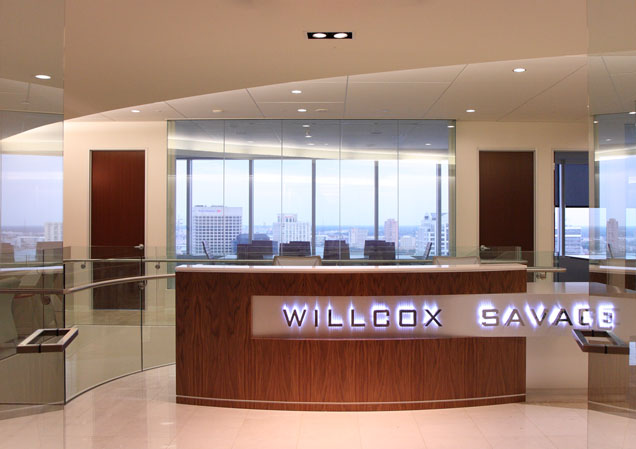 Presented by
Christopher Abel
Willcox & Savage, P.C.
VSRA HR SEMINAR
April 6, 2018
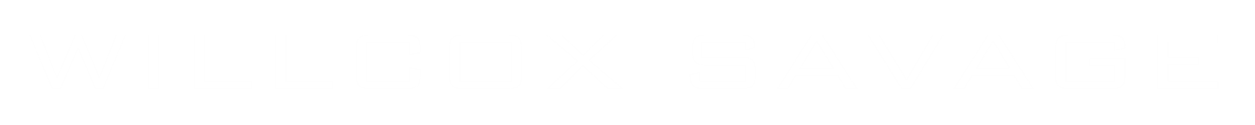 1
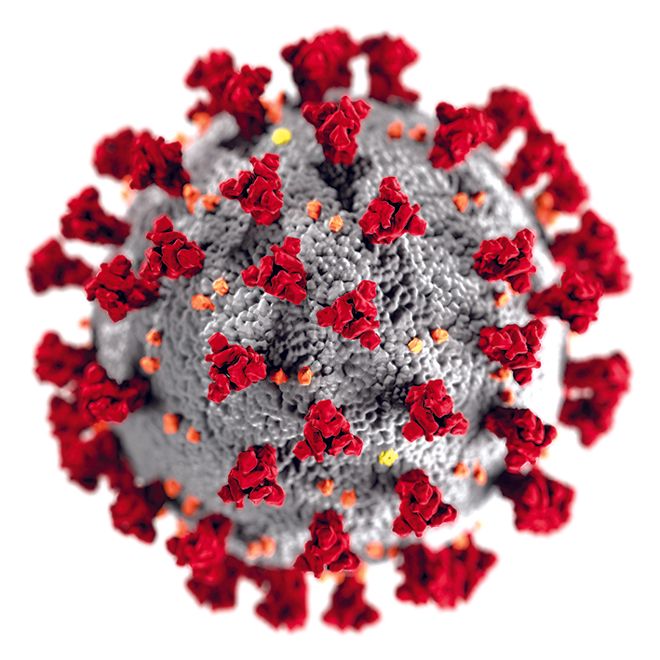 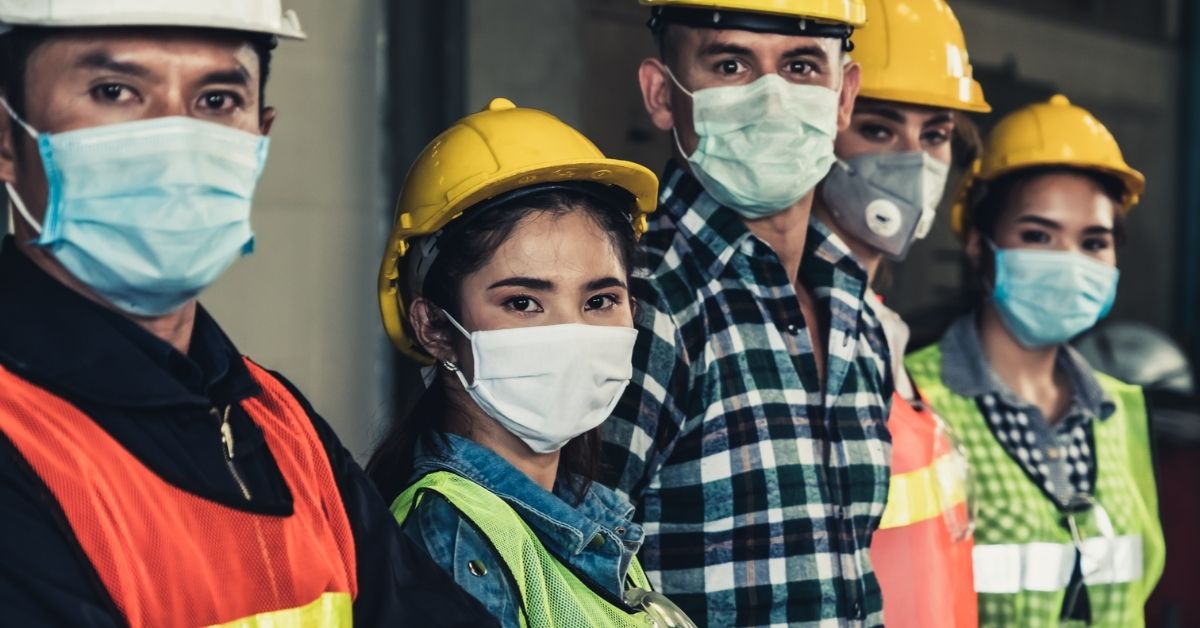 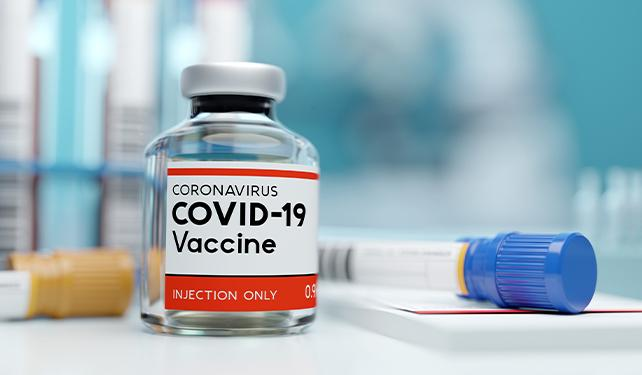 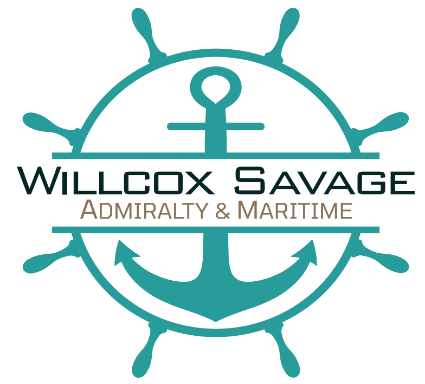 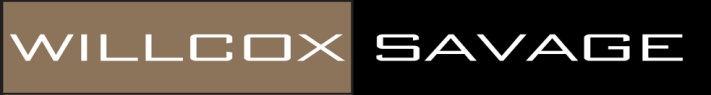 2
VIRGINIA LAW
STATE MINIMUM WAGE
January 1, 2022
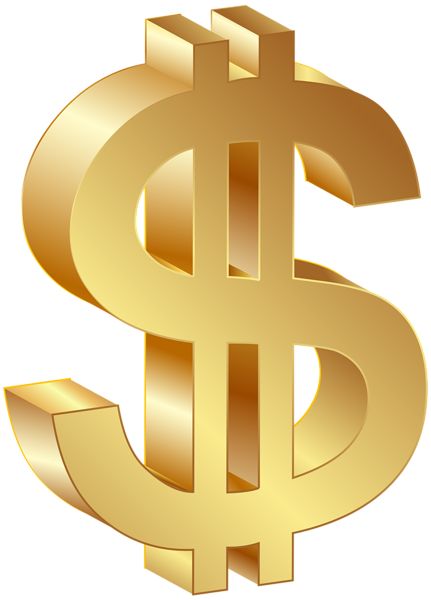 $11.00/Hour
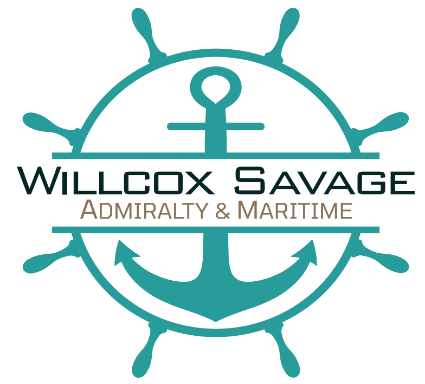 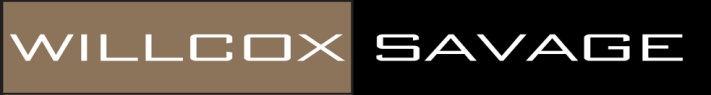 3
VIRGINIA LAW
E.O. 6
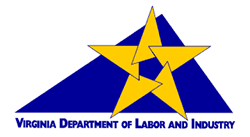 EMERGENCY TEMPORARY STANDARD
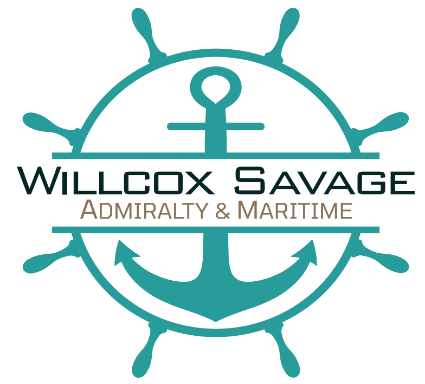 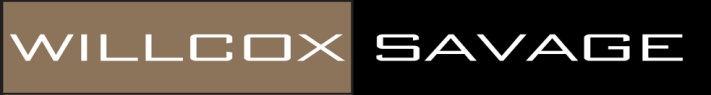 4
VIRGINIA LAW
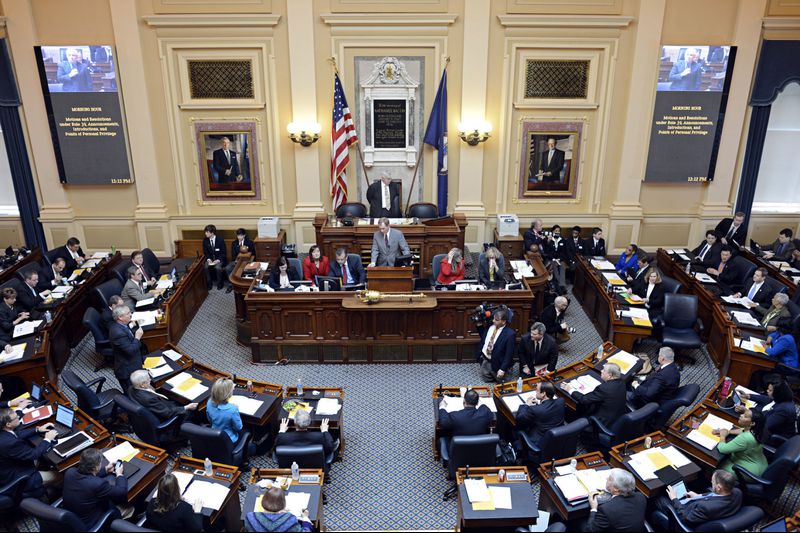 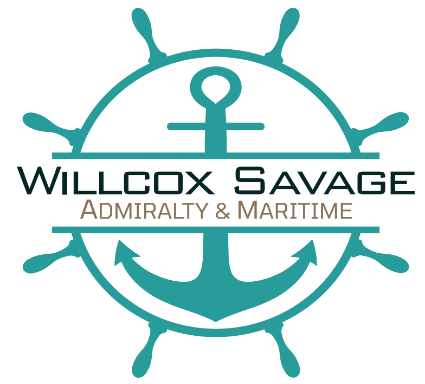 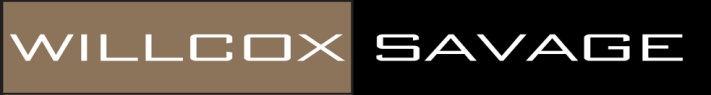 5
VIRGINIA LAW
HB 1040
STATE MINIMUM WAGE
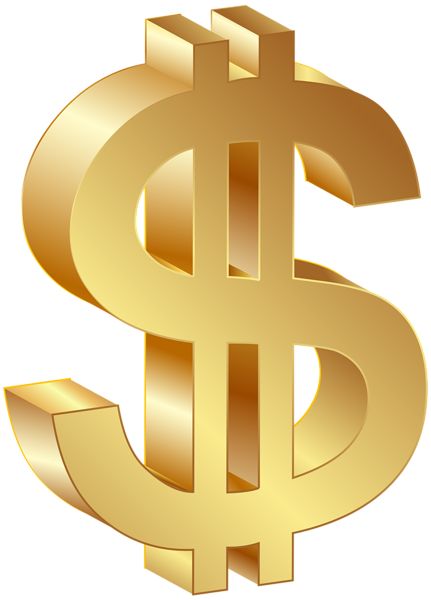 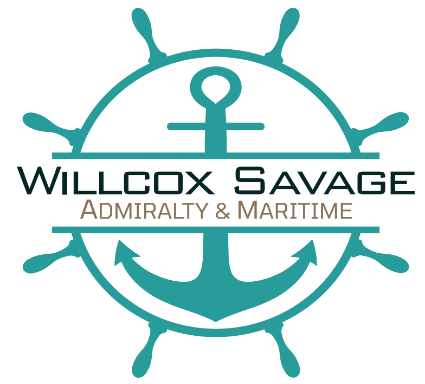 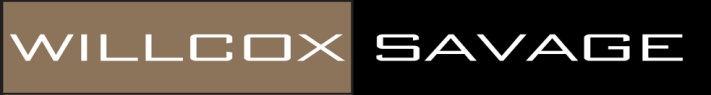 6
VIRGINIA LAW
SB 447
WAGE AND SALARY HISTORY &
RANGE FOR JOB
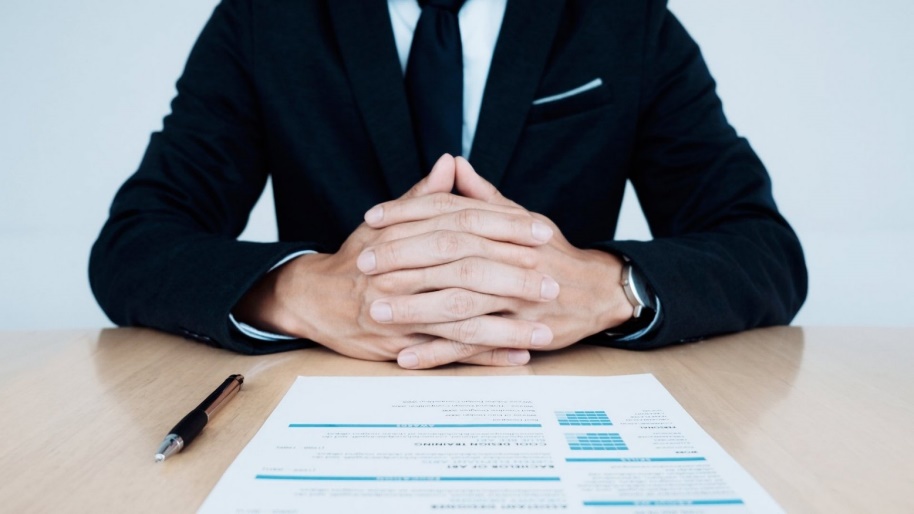 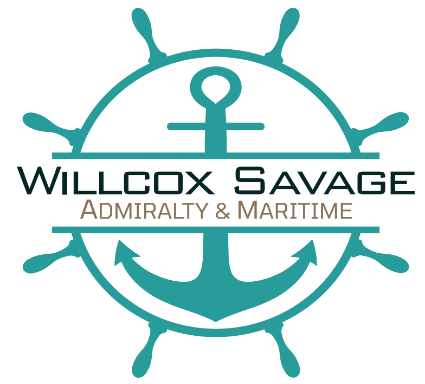 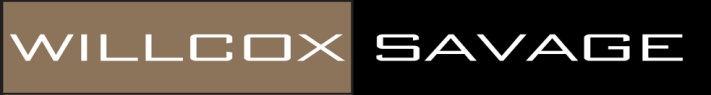 7
VIRGINIA LAW
HB 1173/SB 631
VIRGINIA OVERTIME WAGE ACT
FLSA
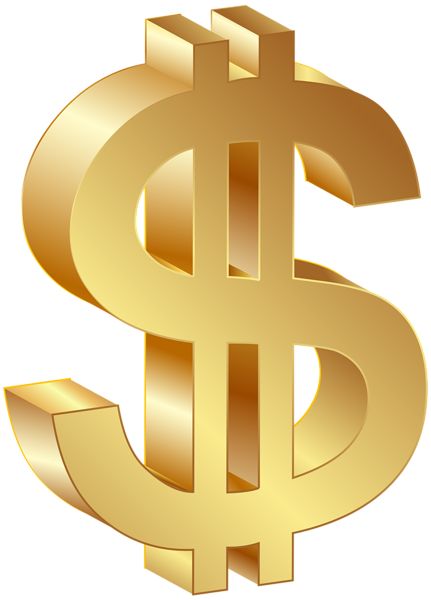 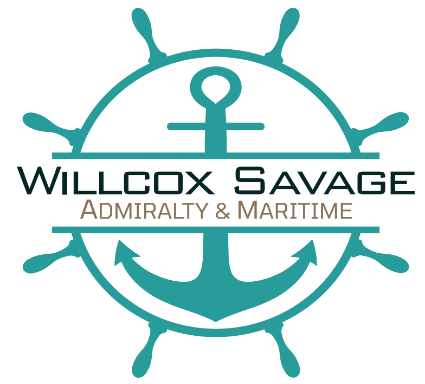 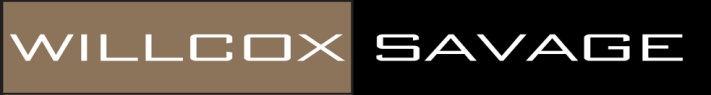 8
FEDERAL LAW
CROWN ACT
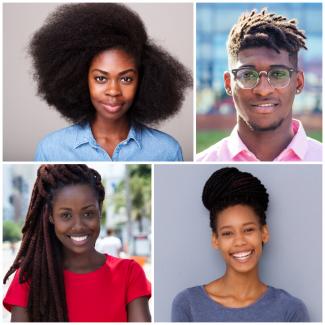 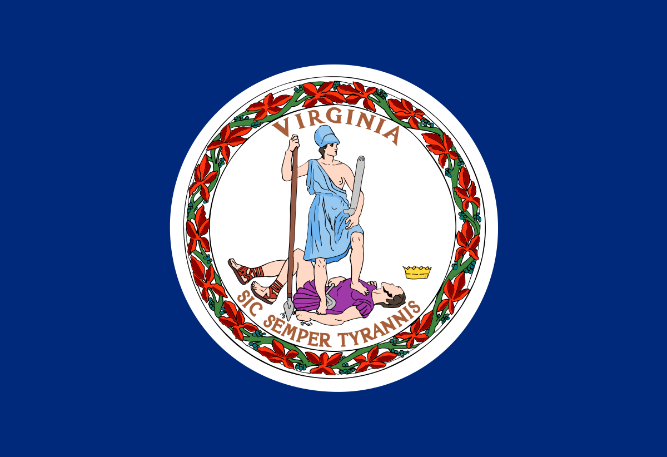 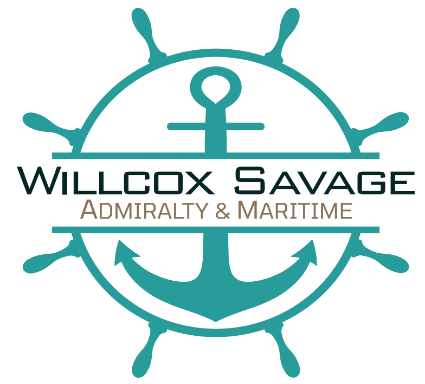 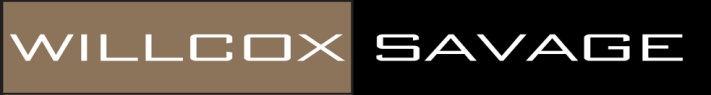 9
FEDERAL LAW
E.O. 13658
$11.25
Existing Contracts
$15.00
E.O. 14026
New After January 30, 2022
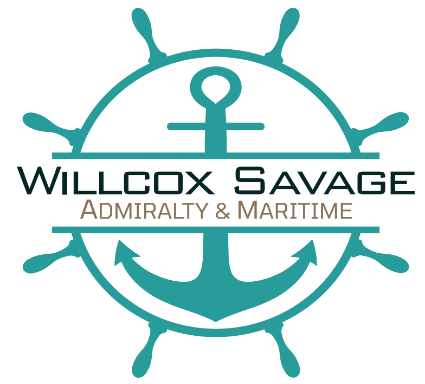 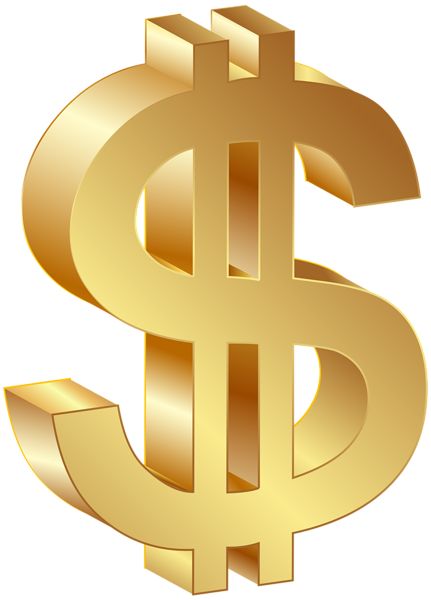 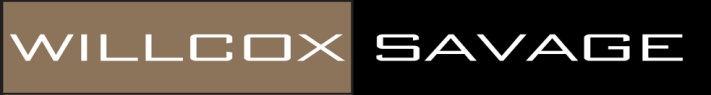 10
FEDERAL LAW
PREGNANT WORKERS FAIRNESS ACT
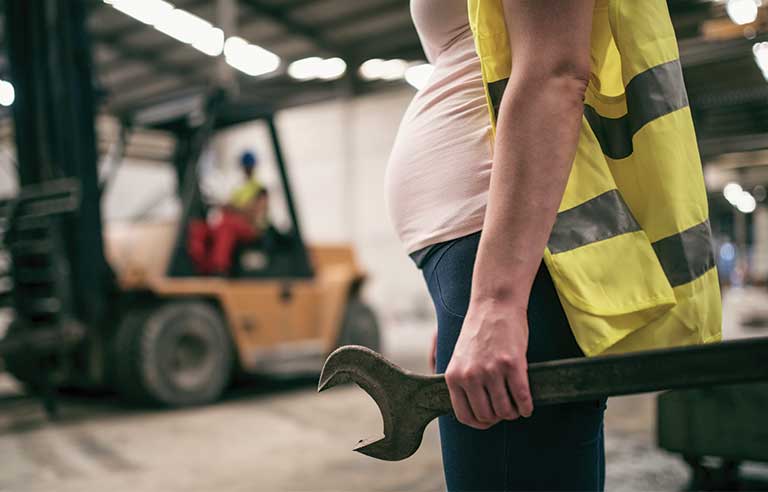 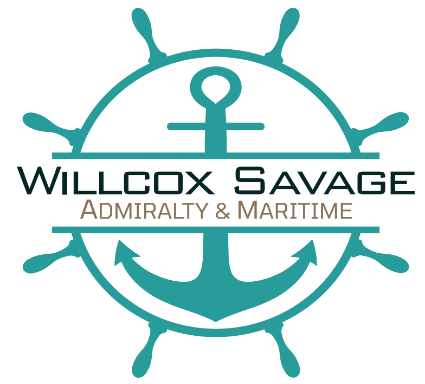 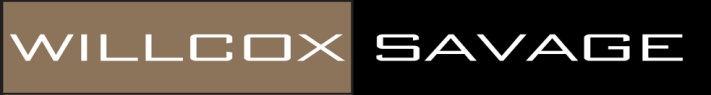 11
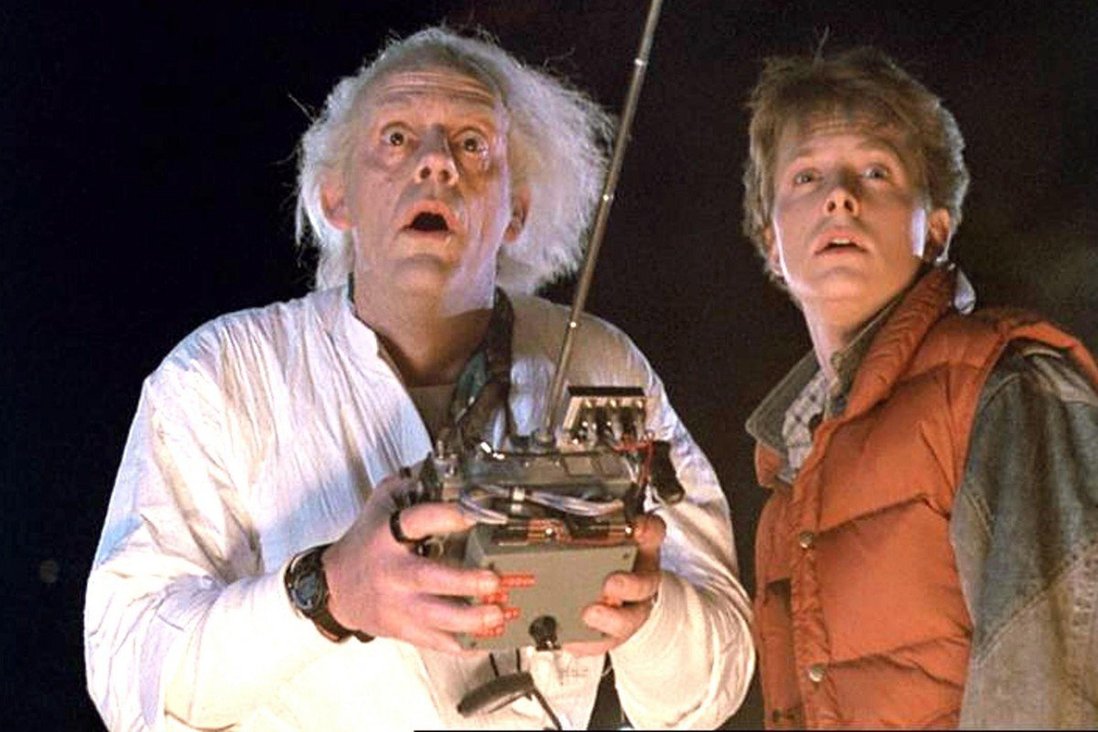 2020
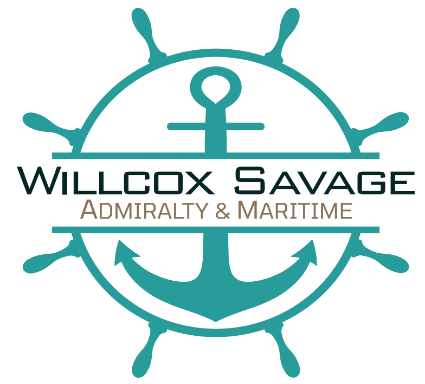 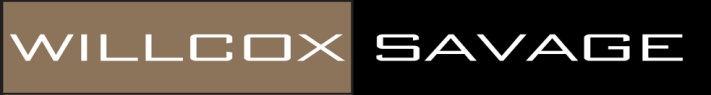 12
VIRGINIA LAW
VIRGINIA HUMAN RIGHTS ACT
EMPLOYEE MISCLASSIFICATION STATUTE
WAGE PAYMENT STATUTE
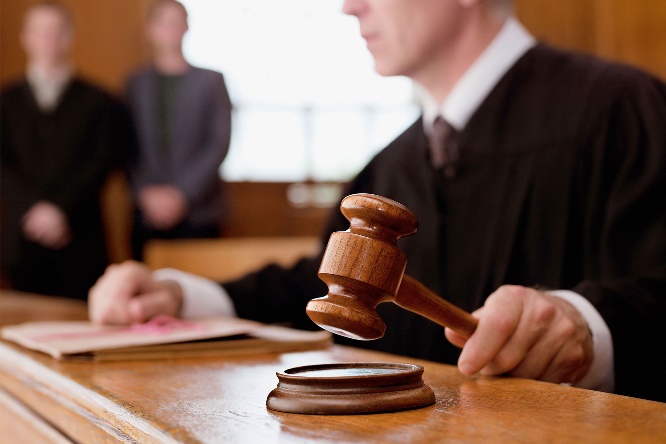 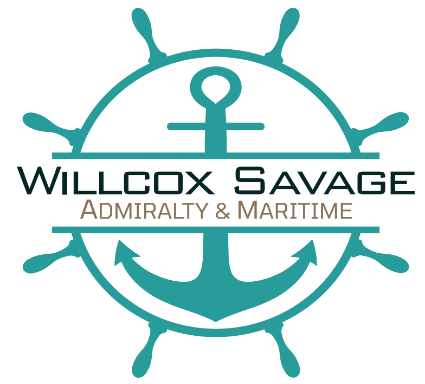 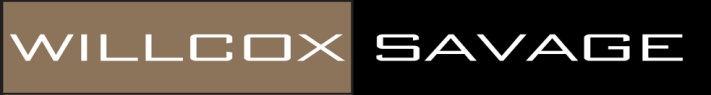 13
VIRGINIA LAW
WHISTLEBLOWER PROTECTION ACT
EMPLOYEE RECORDS DISCLOSURE ACT
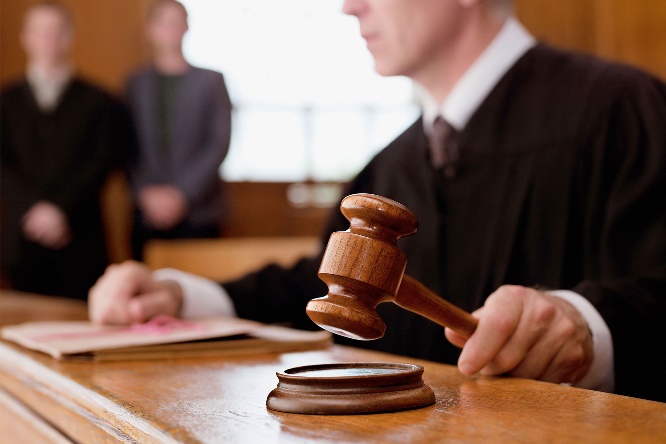 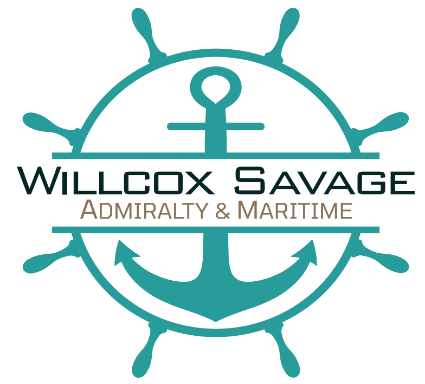 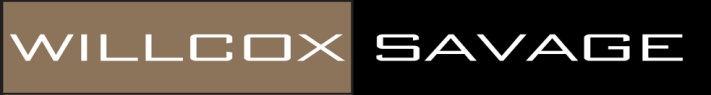 14
FEDERAL LAW
BOSTOCK v. CLAYTON COUNTY
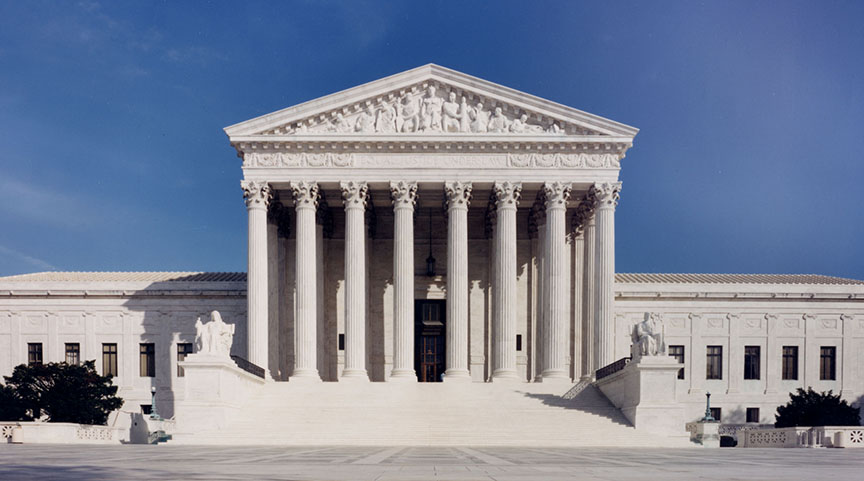 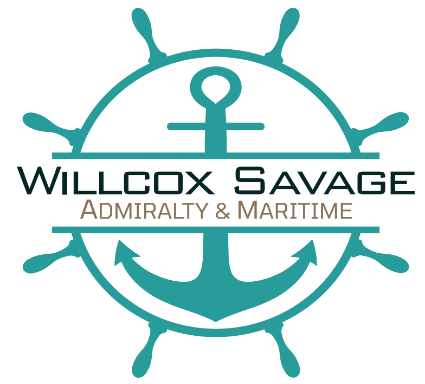 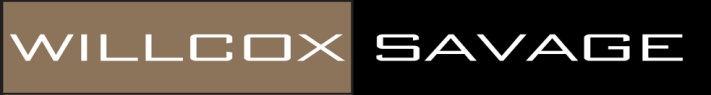 15
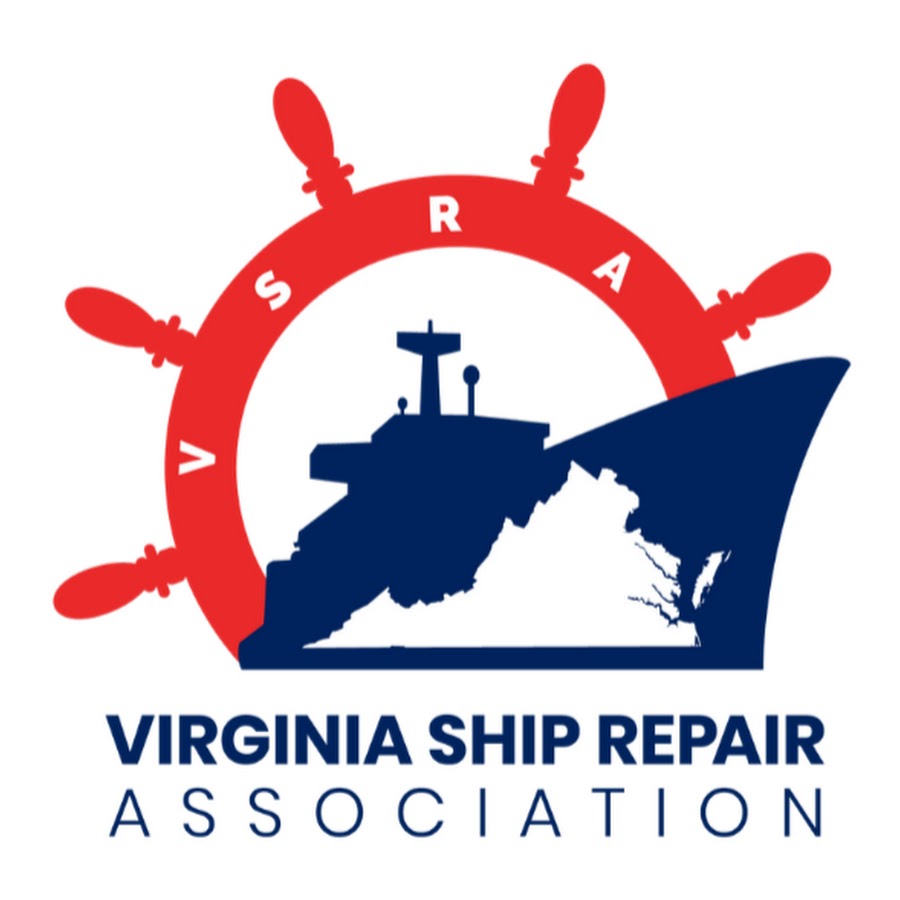 HUMAN RESOURCES COMMITTEE
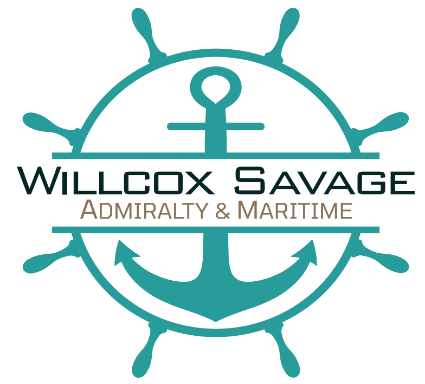 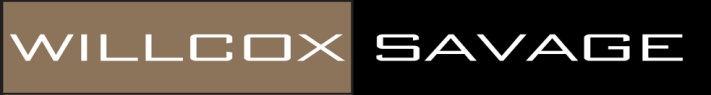 16
Chris AbelWillcox & Savage, P.C.440 Monticello Avenue, Suite 2200Norfolk, VA 23510-2243757-628-5500www.willcoxsavage.com
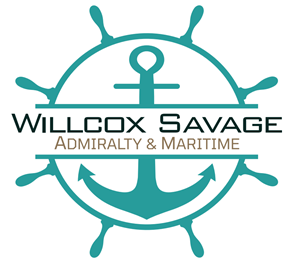 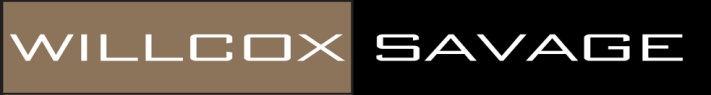